Fait par Jason Gauthier
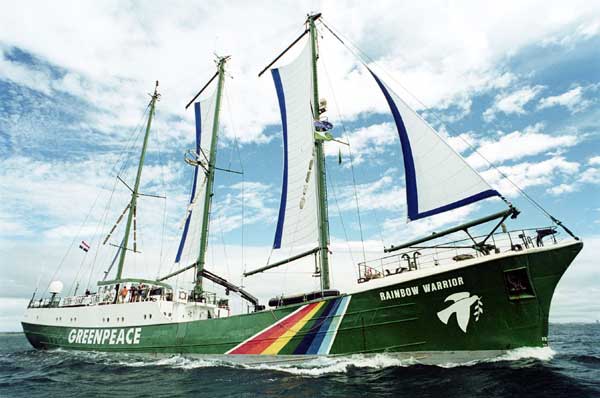 Plasticage du Rainbow Warrior
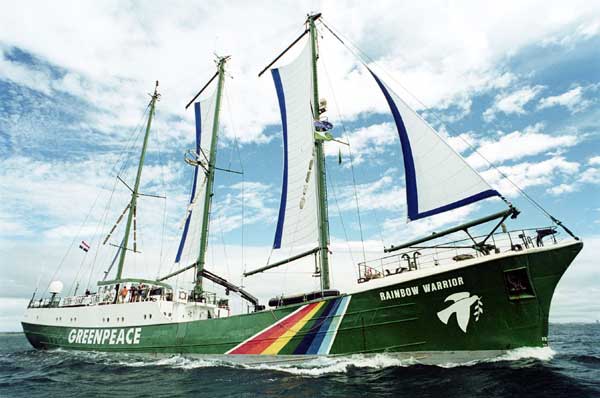 OÙ: Auckland Nouvelle-Zélande
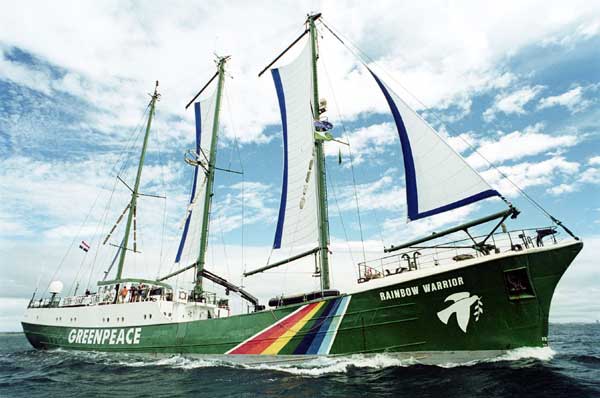 Quand: 10 Juillet 1985
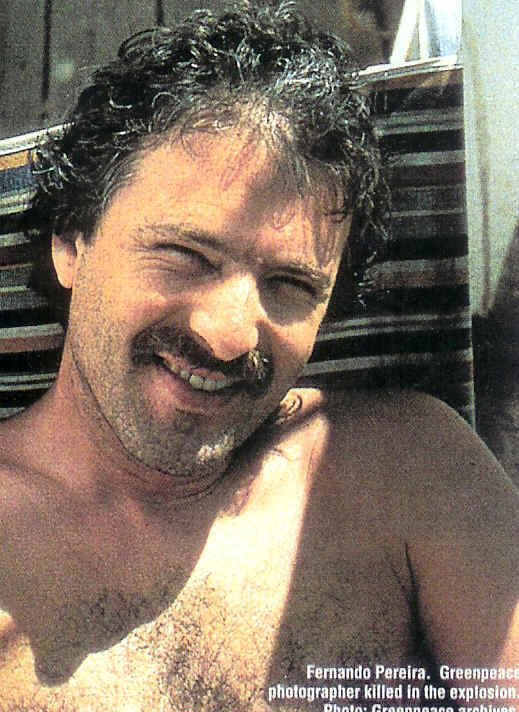 Conséquence: mort de Fernando Pereira
Car le bateau coule avec son kodak
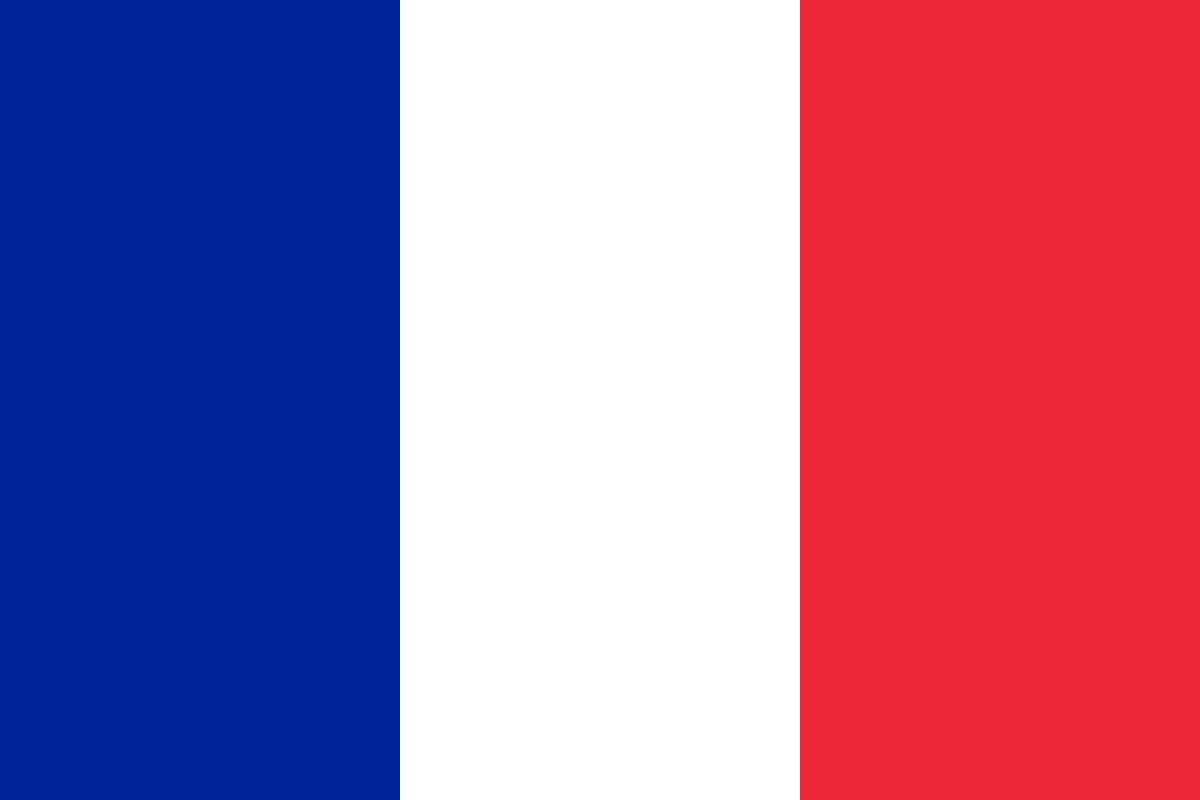 Pays: France
Ils voulaient tester des armes nucléaires et Greenpeace voulait s’y interposer
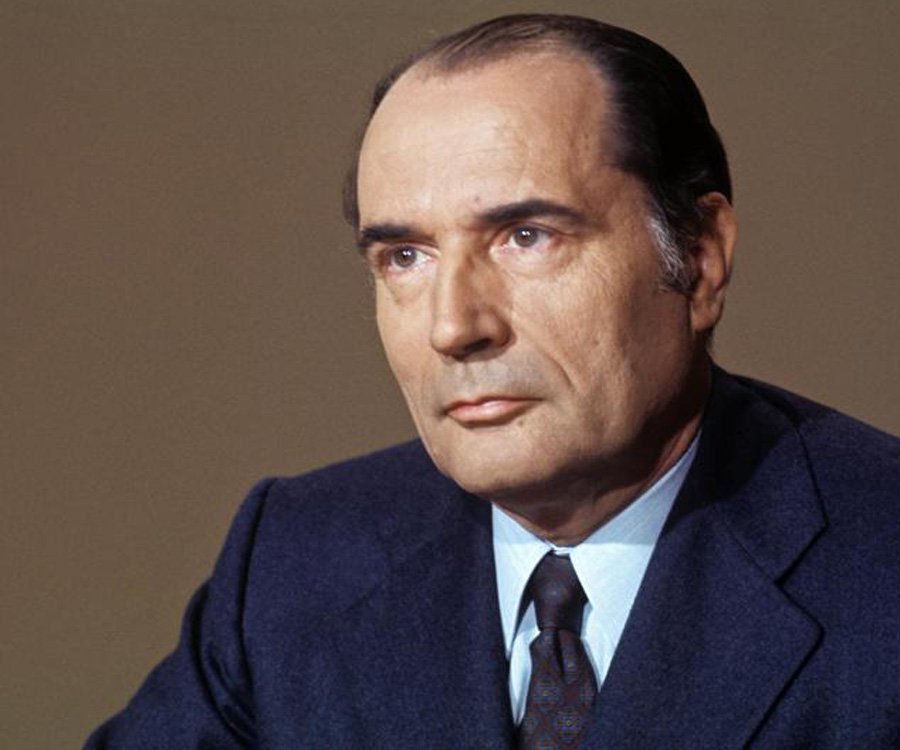 Premier ministre: François Mitterrand
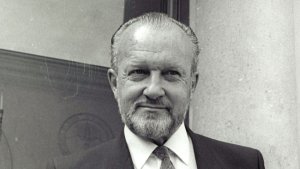 Enquête de la démission du Ministre de la défense: Charles Hernu